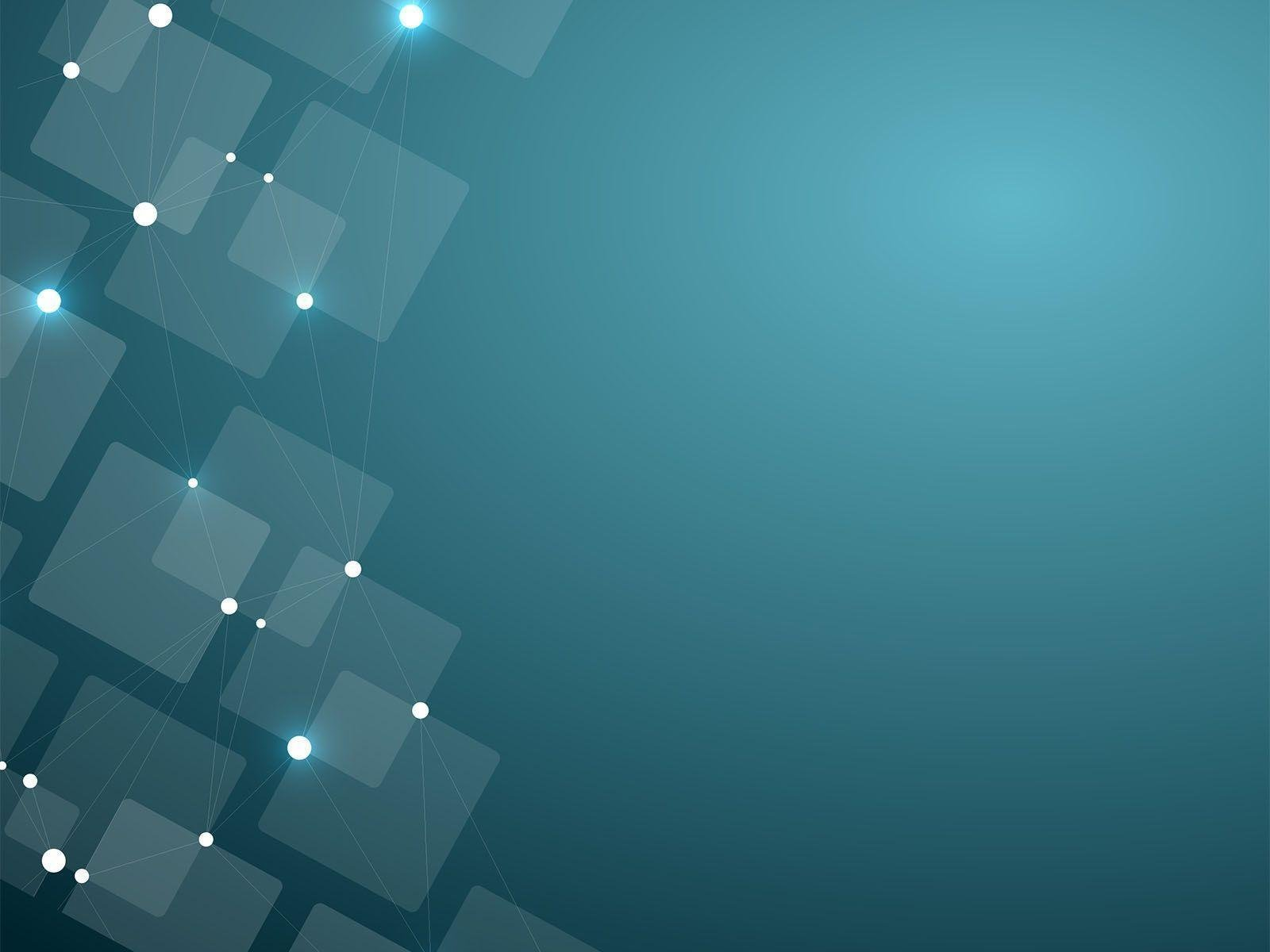 Сучасні підходи до викладання в умовах змішаного навчання та запровадження НУШ в основній школі
Безглуздо діяти по-старому 
і чекати нових результатів
А. Ейнштейн
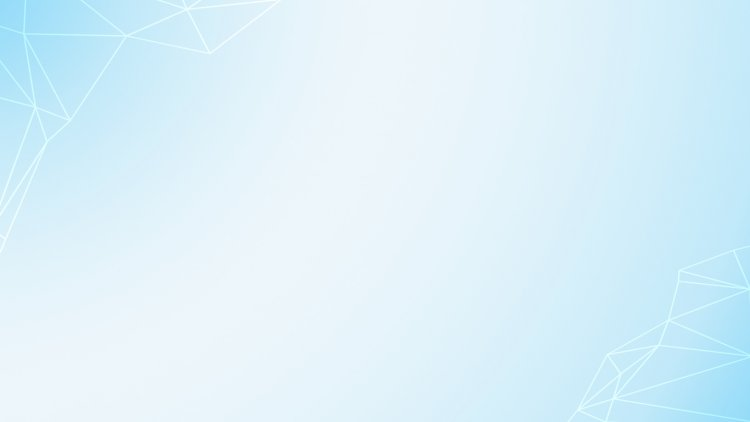 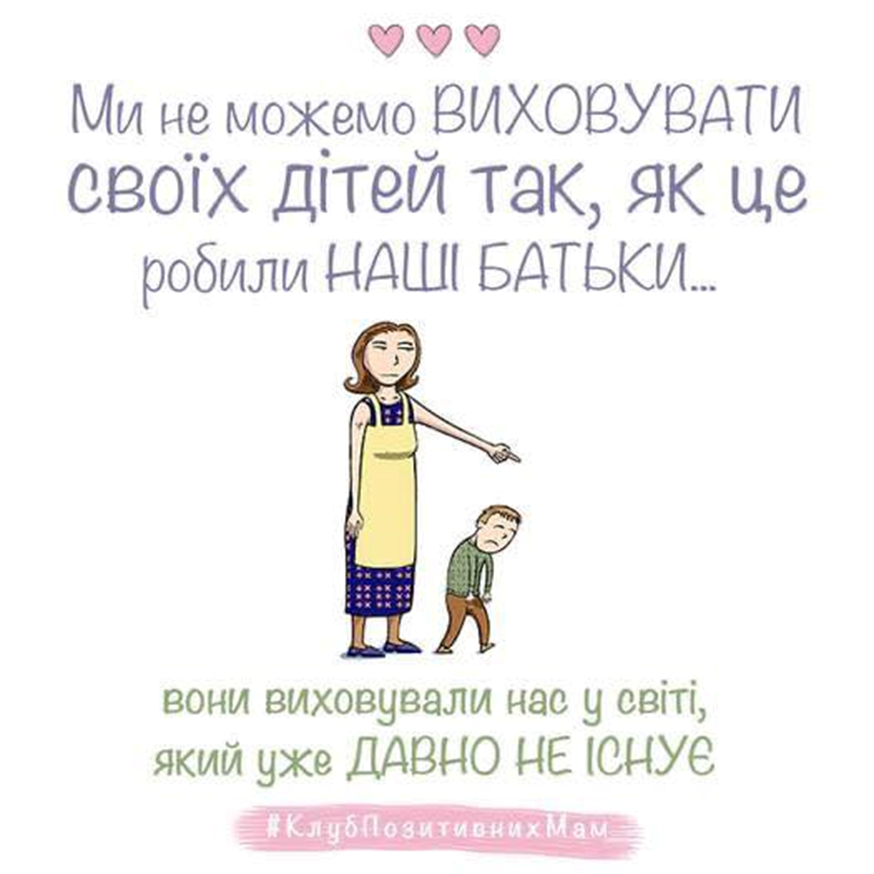 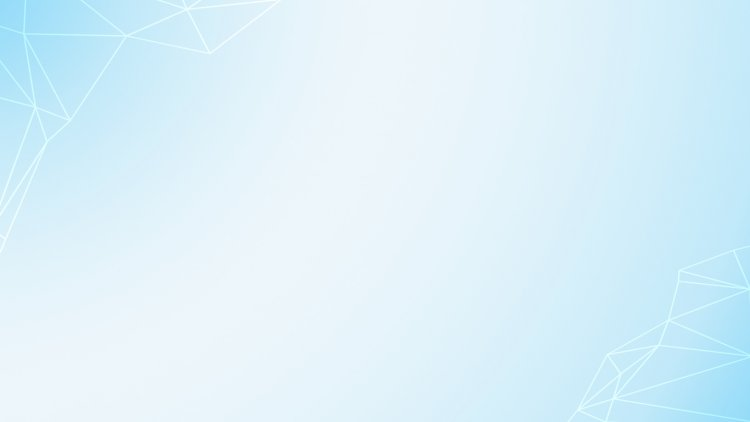 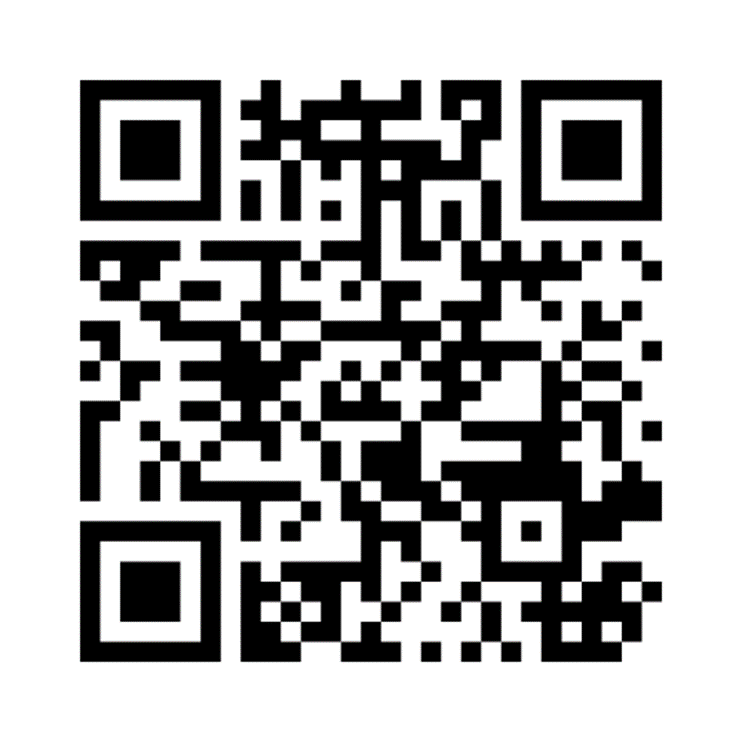 Створюємо «хмару слів»
https://www.menti.com/altb4mqbo5bq
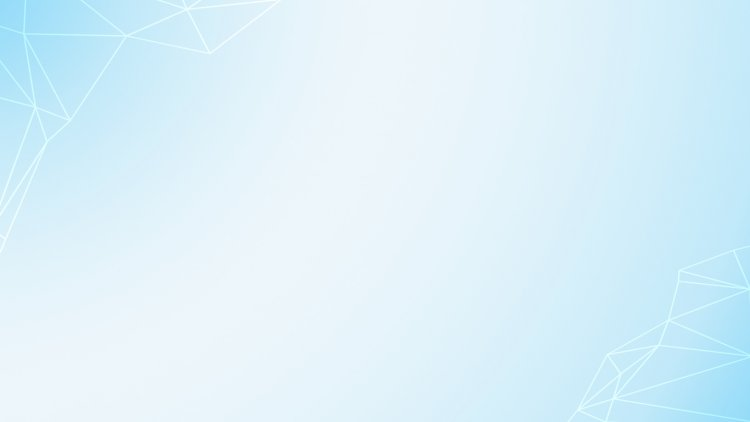 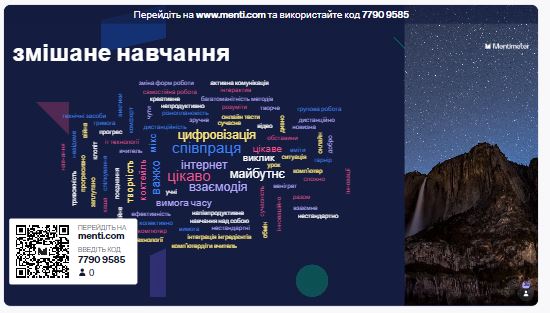 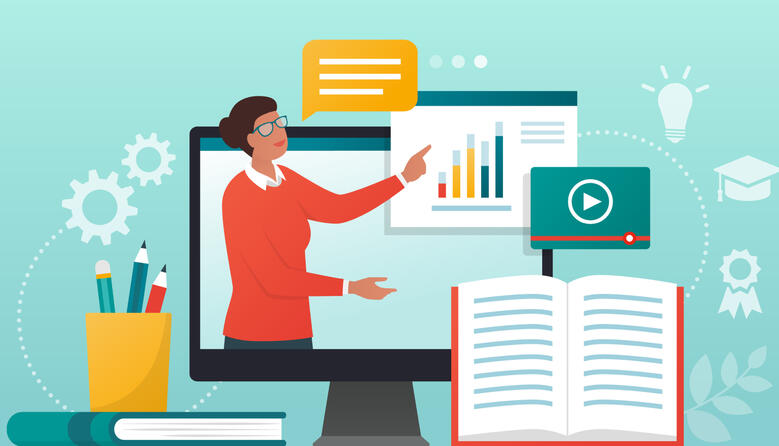 Змішане навчання
– це методика формальної освіти, згідно з якою учень/учениця засвоює одну частину матеріалу онлайн, частково самостійно керуючи своїм часом, місцем, шляхом і темпом навчання, а іншу частину матеріалу вивчає у шкільному класі. Водночас, усі активності впродовж вивчення того чи іншого предмету логічно пов'язані між собою і, як результат, учень отримує цілісний навчальний досвід.
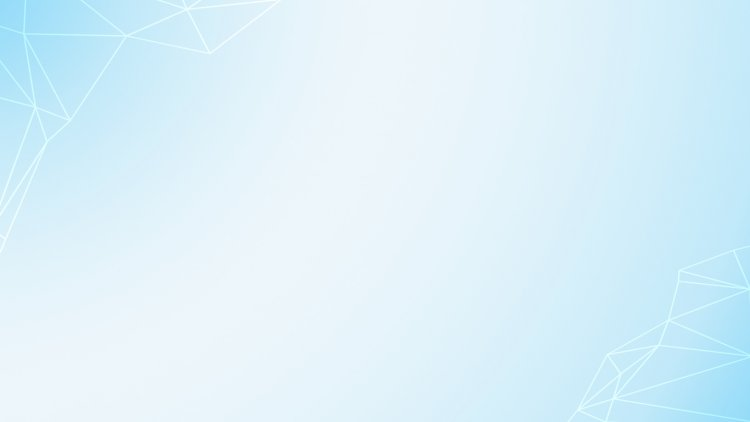 ОСОБЛИВОСТІ
Прозорість 
планування та 
навчальних очікувань
Зрозуміла 
система 
оцінювання
Активне використання 
цифрових технологій
Співпраця 
з батьками
Змінюється роль вчителя
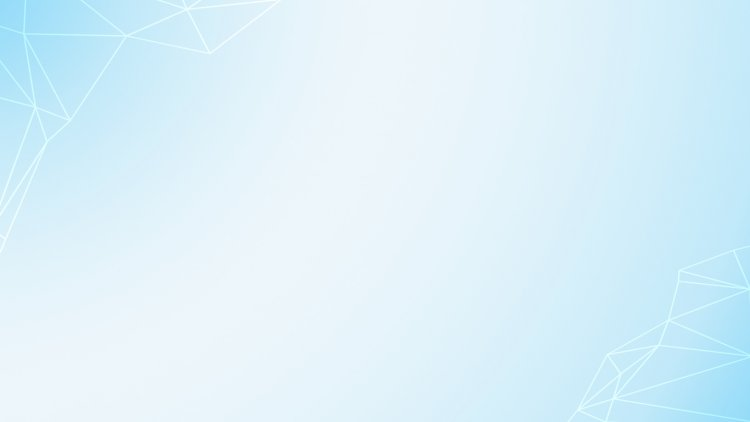 Змішане навчання
Переваги
Недоліки
Комп’ютерна грамотність​
Інформативність​
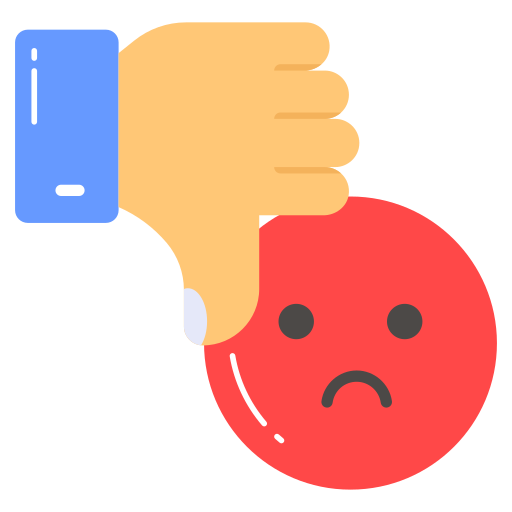 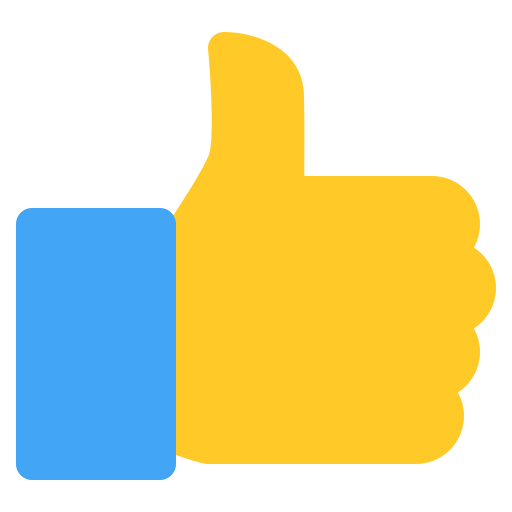 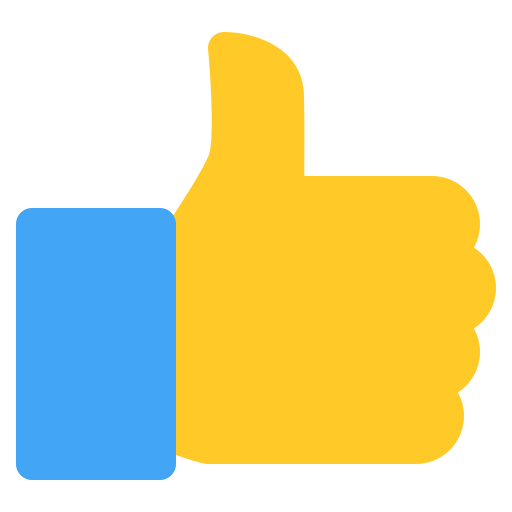 Мультисенсорність
Низька мотивація​
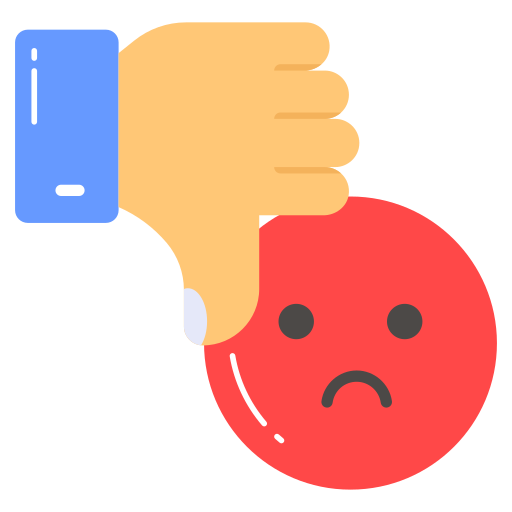 Ретельне опрацювання електронних ресурсів​
Інтерактивність
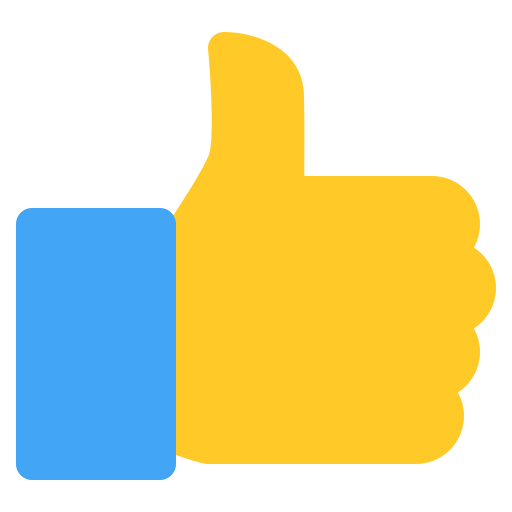 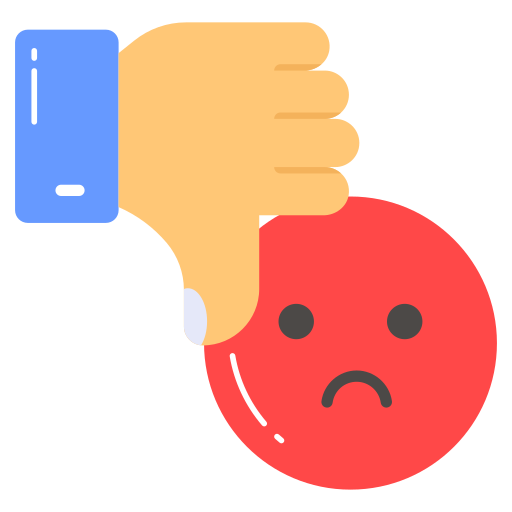 Враховуються різні потреби
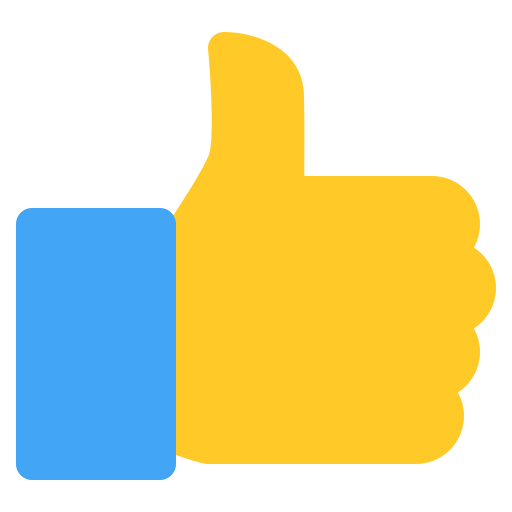 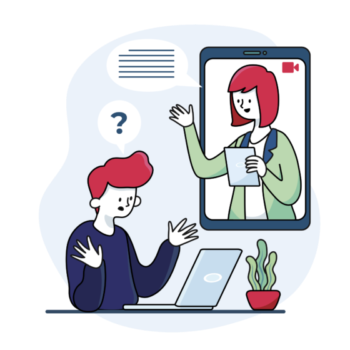 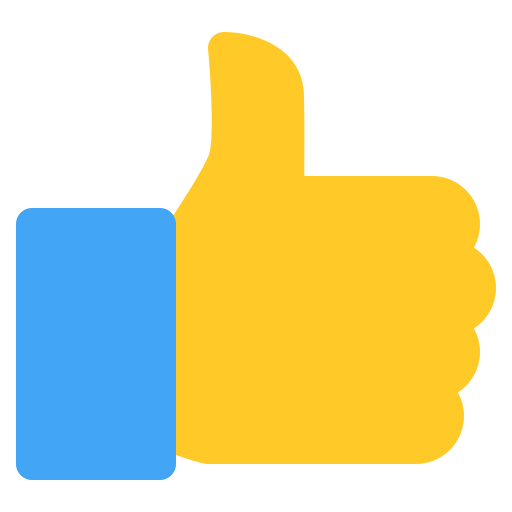 Безперервність
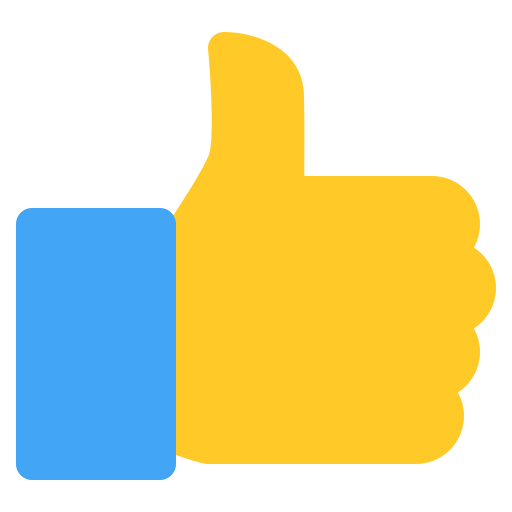 Зниження витрат
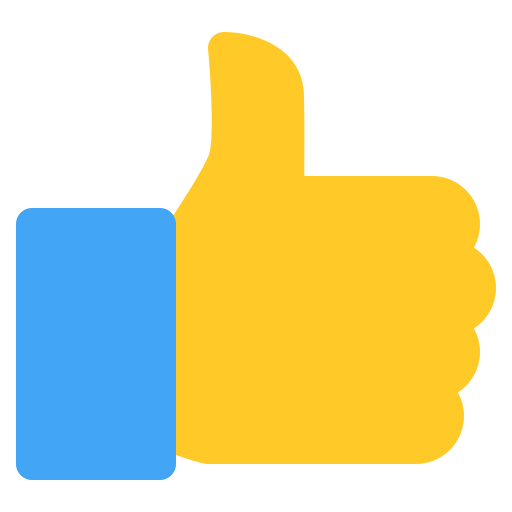 Диференціація
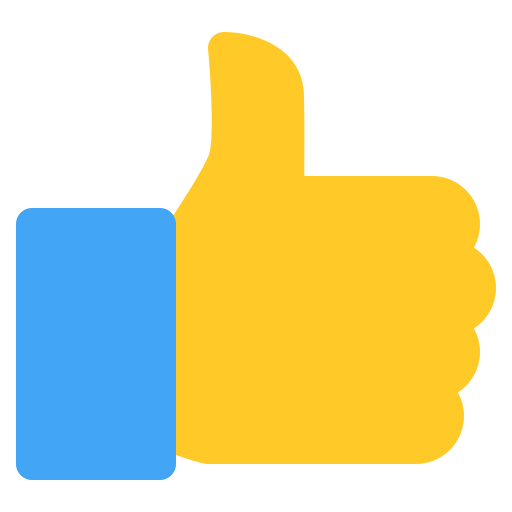 Індивідуалізація
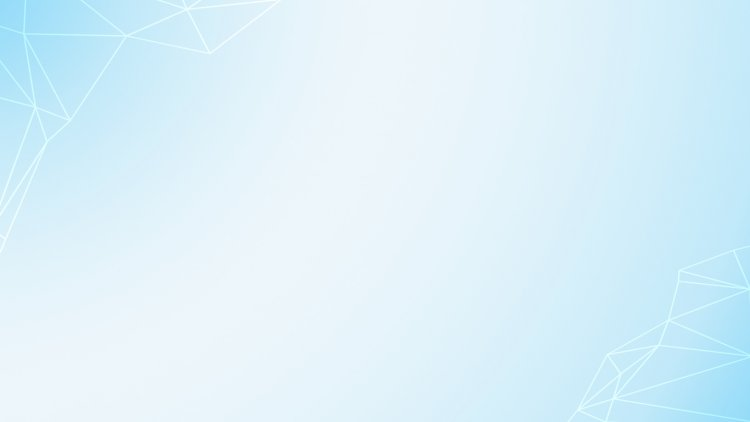 Сучасний погляд на типологію уроків
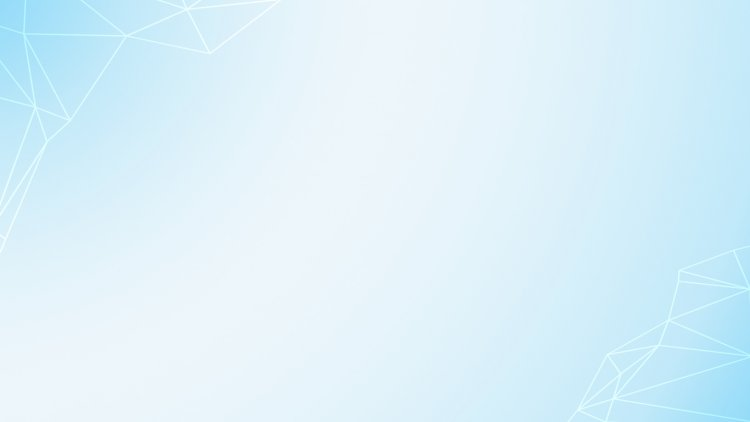 Характерні ознаки сучасного уроку
Варіативність і гнучкість структури уроку
Співпраця вчителя та учня
Самостійний творчий пошук
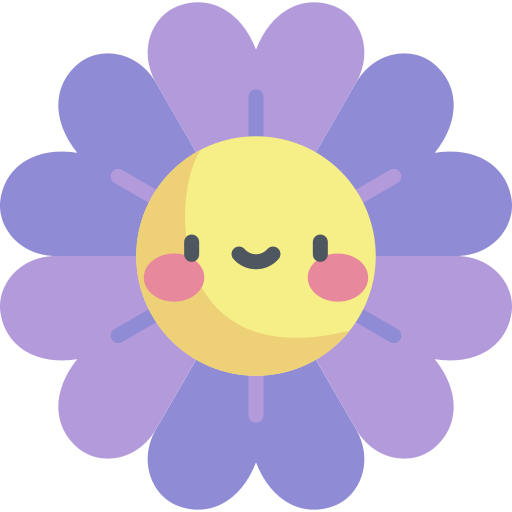 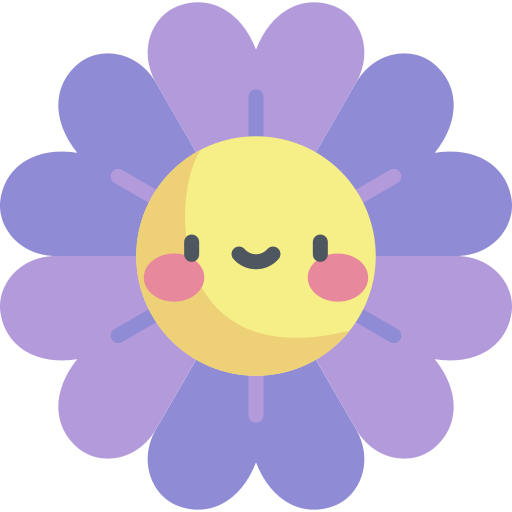 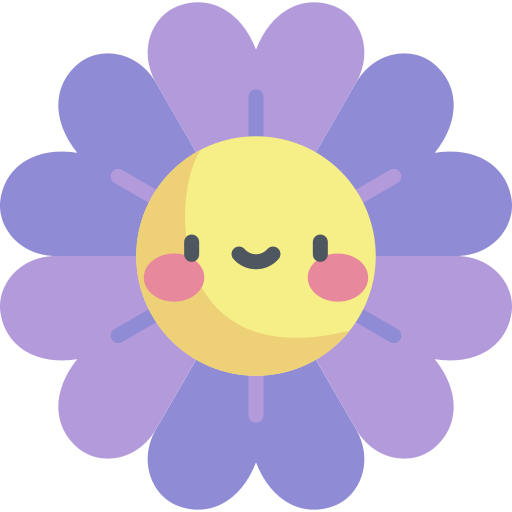 Розвиток творчих здібностей
Спрямованість уроку на особистість учня
Оновлення змісту навчання
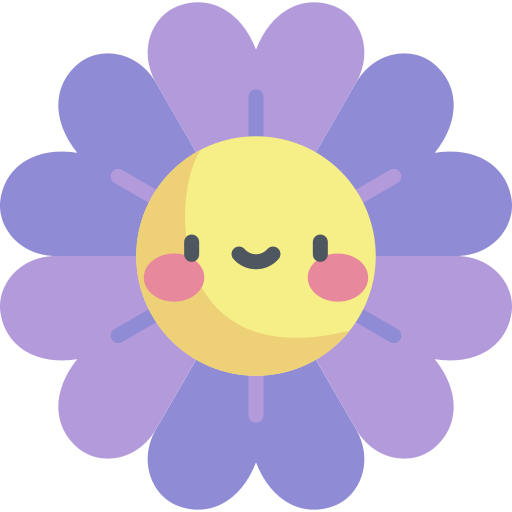 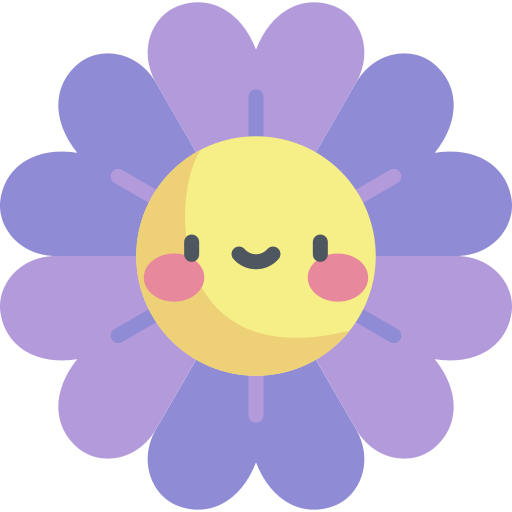 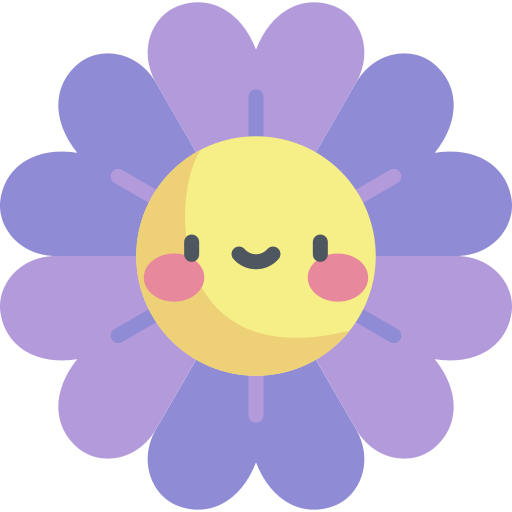 Оптимізація форм роботи на уроці
Упровадження інноваційних технологій
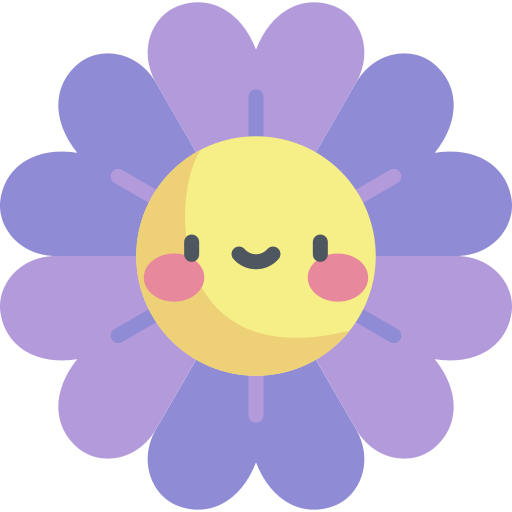 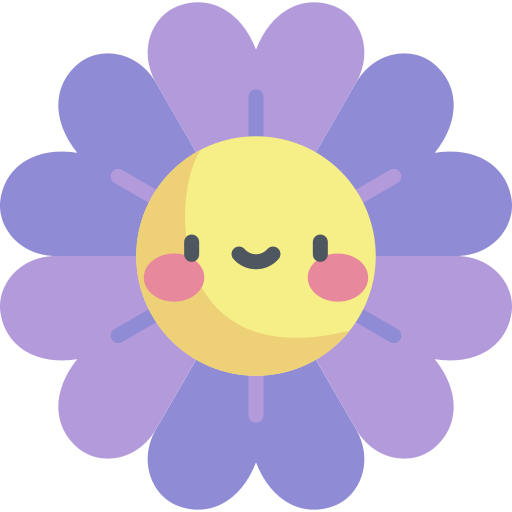 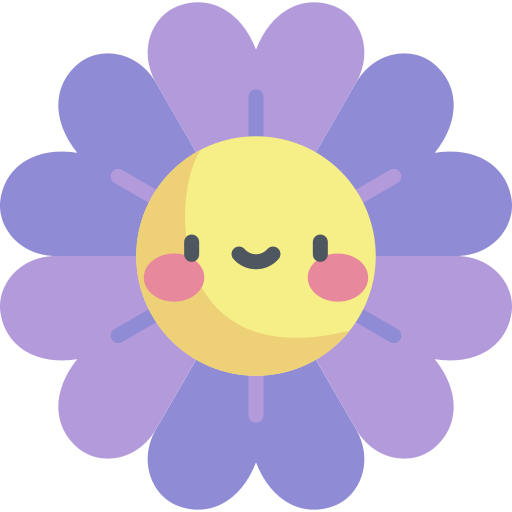 Демократизм
Використання індивідуального підходу
Формування найважливіших компетентностей
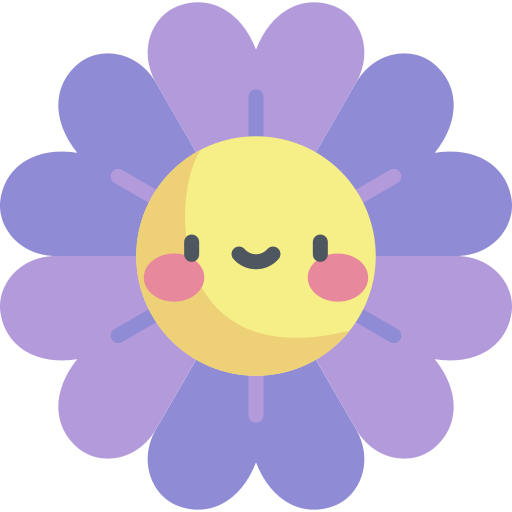 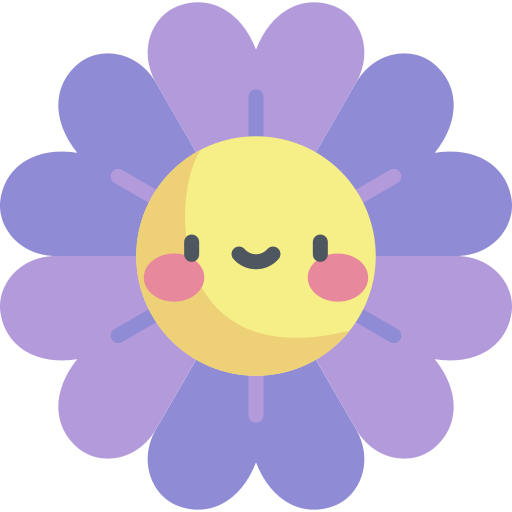 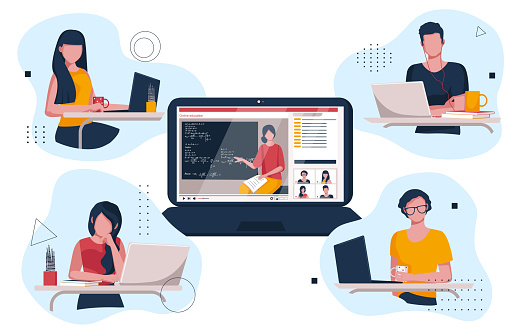 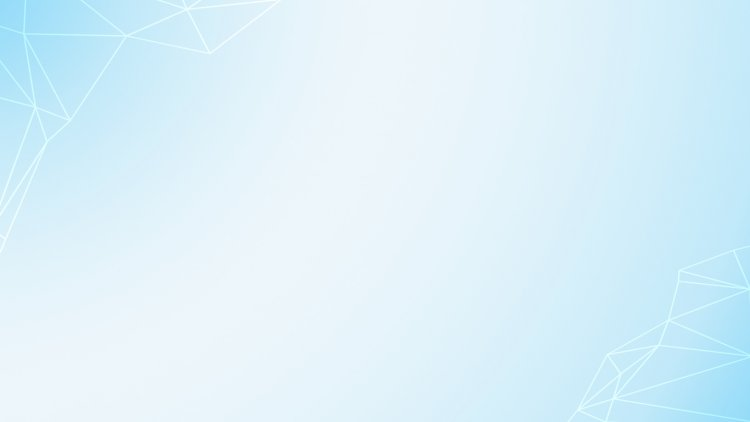 Структура сучасного уроку
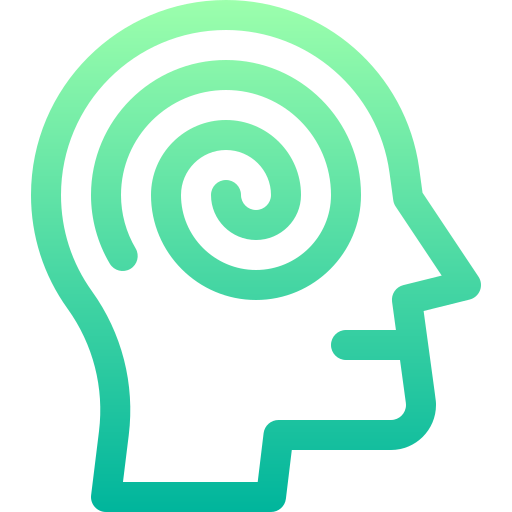 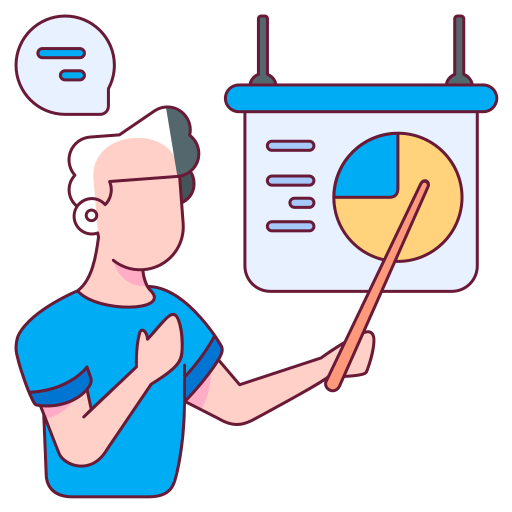 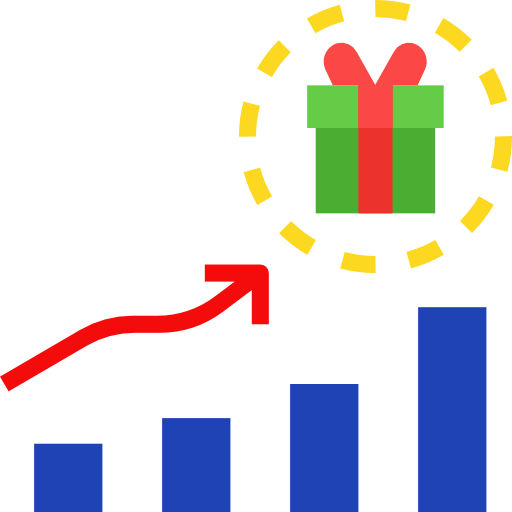 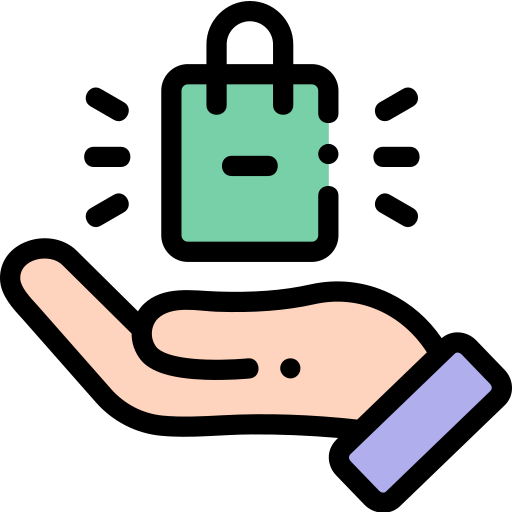 Рефлексія
Надання необхідної інформації
Представлення теми
Мотивація
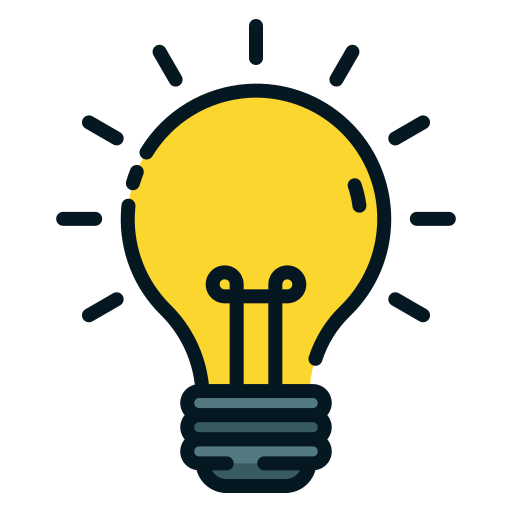 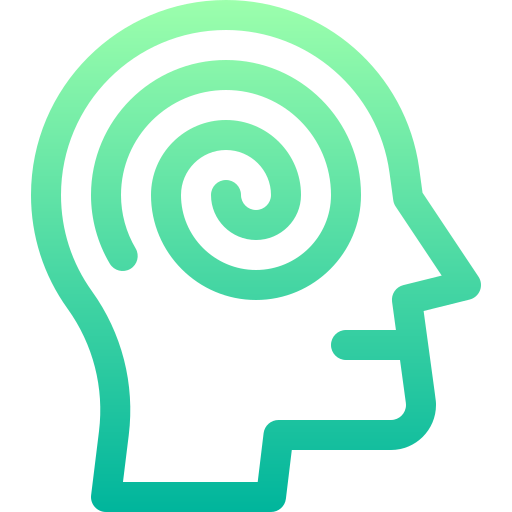 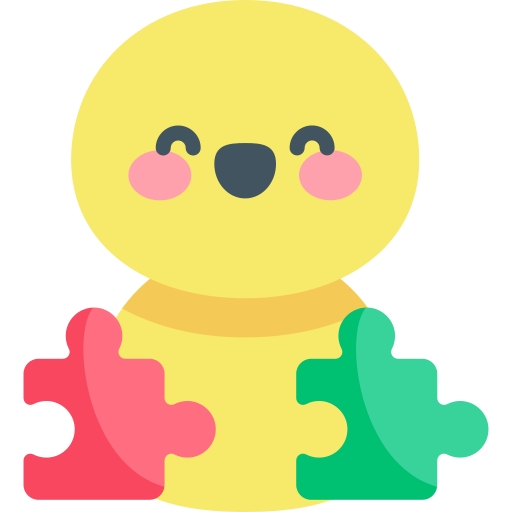 Підбиття підсумків, оцінювання
Рефлексія
Інтерактивна вправа
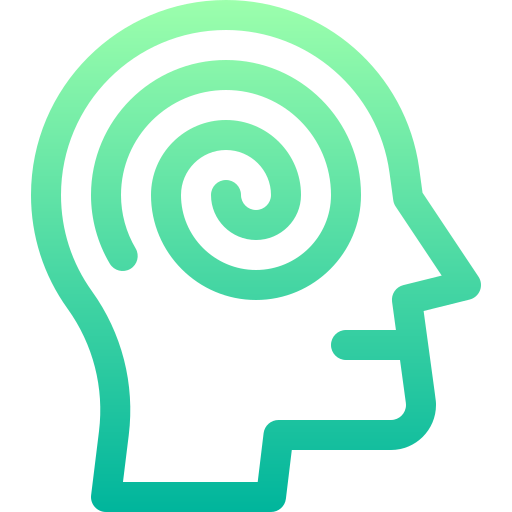 Рефлексія
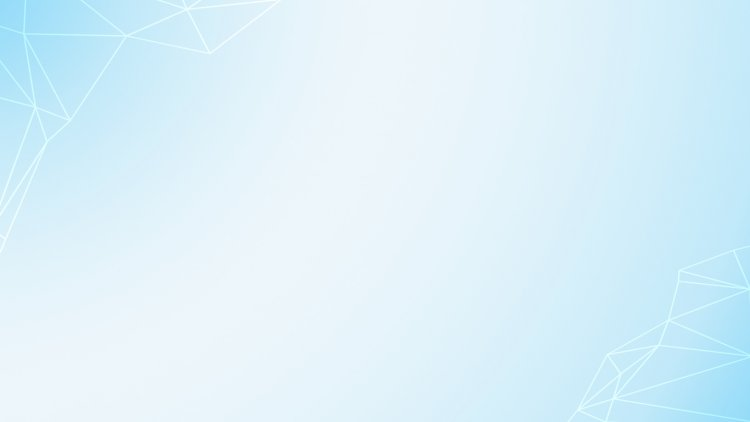 Рефлексія
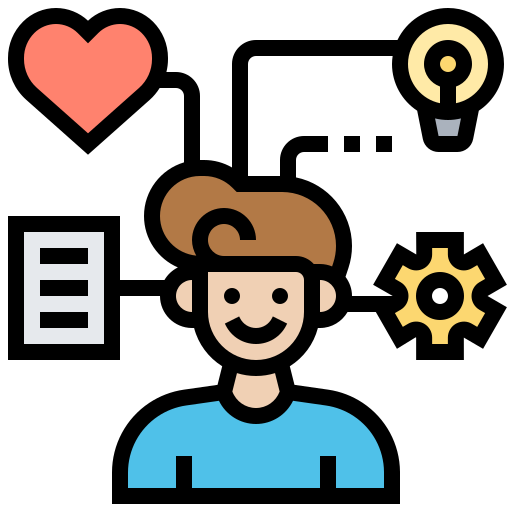 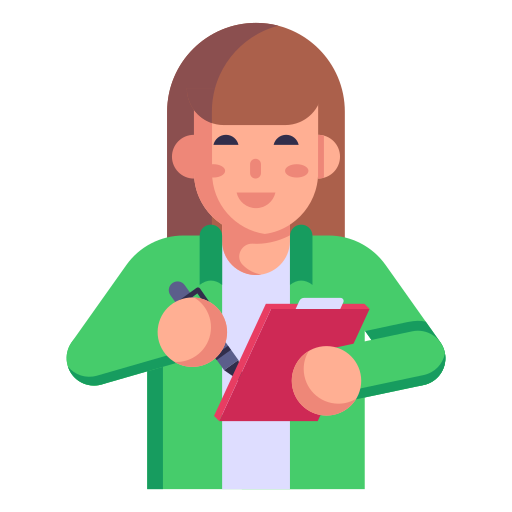 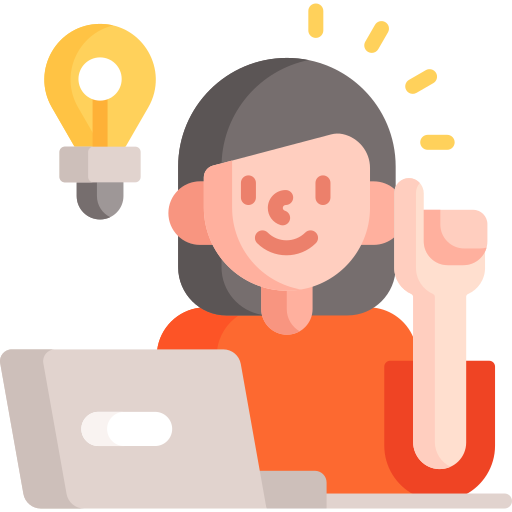 Навички письма та мовлення
Навички навчатися
Критичне мислення
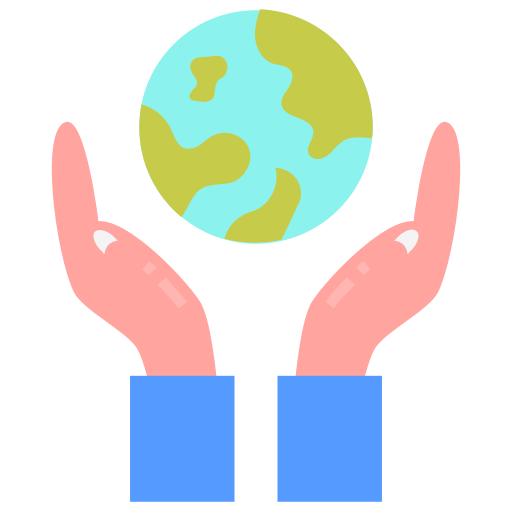 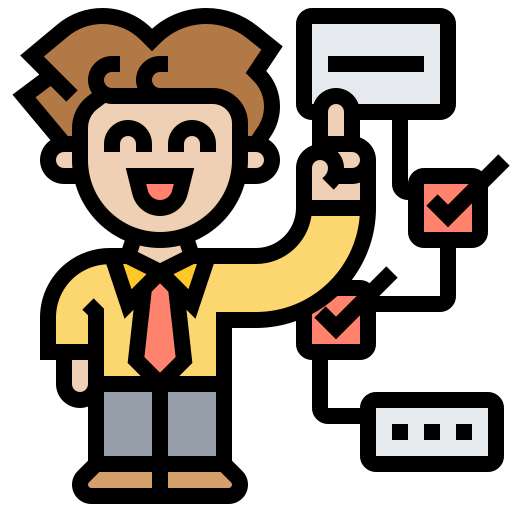 Відповідальність
Навички планування
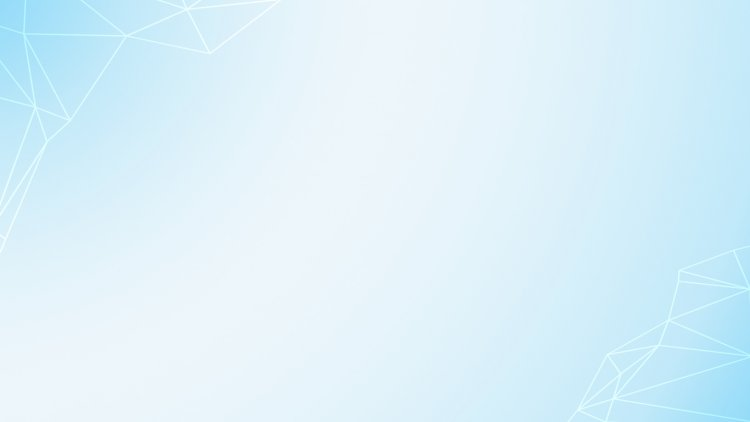 Види рефлексії
Настрою й емоційного стану
Змісту навчального матеріалу
Діяльності
5 ідей для рефлексії